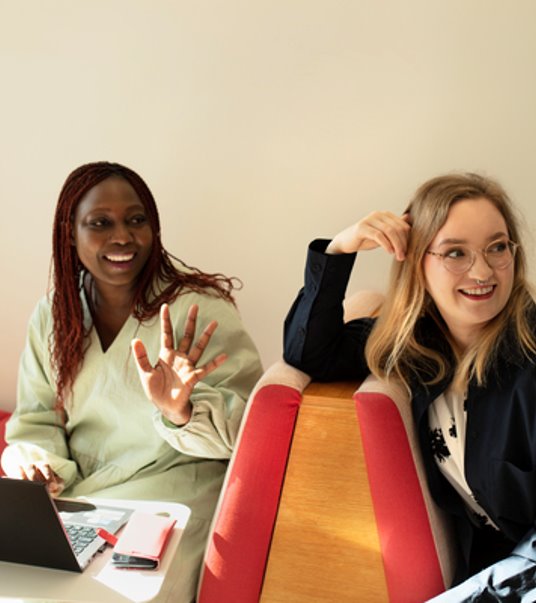 Hamk DBE ohje koulutuksen suunnitteluun. Osaamistavoitteet ja toteutusten kumuloituminen2.10.2024
Laura-Maija Hero
Viivi Virtanen
Jaana Kullaslahti
Jari Jussila
Saija Sokka
Heidi Ahokallio-Leppälä
Tavoite: Hamkissa sovelletaan DBE-pedagogiikkaa kaikissa koulutuksissa päivätoteutuksissa syksy 2025 lähtien

DBE näkyy toteutusten suunnitelmissa ja OPS tukee sitä. 
DBE:n tuottamaa osaamista pystytään arvioimaan toteutustasolla. Osaamistavoitteet saatavilla
Koulutukset tekevät suunnitelman DBE toteuttamisesta vuositasolla. Toteutusten kumuloitumisen malli saatavilla
DBE
Mihin kumuloitusmisen minimivaade ja osaamistavoitteet perustuvat?
Osaamistavoitteet:
HAMKin 8 DBE ulottuvuutta (Muutaman vuoden yhteiskehittämisen tulos DBE kehitystiimissä)
Kirjallisuuskatsaus ja ja asiantuntijatyöpaja 8 ulottuvuudesta (yhteiskirjoittamisen tulos)
Benchmarking (NHL Stenden, useat suomalaiset AMK:t)
Opiskelijakysely DBE-pilotissa (N=61)
Kumuloituminen
Opettajien valistuneet ehdotukset, pilottiopettajien haastattelut (N=11)
Välillisesti: Nykyisten OPSien analyysi ulottuvuuksien osalta (N=28)
Aikaisempi työ DBE-kehitystiimissä 2023-24
Mitä seuraavaksi?
Perehdy Moodleen "DBE-pedagogiikan ja toteutuksen perusteet"
Perehdy HAMK DBE ulottuvuuksiin: HAMK DBE ulottuvuudet _ Opettajalle, opiskelijalle ja työelämälle - Copy.docx
Perehdy HAMK DBE ulottuvuuksien käsitteenmäärittelyyn: Hamk DBE ulottuvuuksien määrittely
Perehdy DBE Osaamistavoitteisiin: Osaamistavoitteet_DBE
Järjestämme sparrauksia koulutuspäälliköille ja opettajille tilauksesta "DBE Osaamistavoitteet ja osaamisen kumuloituminen" (Laura-Maija Hero ja Jukka Raitanen), "DBE-työkalut opettajille ja tiimeille (tilaa: Milla Mäkinen)". "2025 suunnittelun tuki" (Viivi Virtanen ja Jaana Kullaslahti)
Toteutusten kumuloitumisen malli
DBE: Osaaminen kumuloituu, toteutukset skaalautuvat
Opiskelijan osaamisen kumuloituminen
Toteutusten skaalautuminen
DBE: Toteutusten skaalautuminen. 
Esimerkkejä minimivaateen toteuttamiseksi
[Speaker Notes: Kommentit JJ:
Vuosi
Diilityyppinen DBE on HAMKissa kohtuullisen hyvin tunnettu. Lisäksi Design Sprint tyyppinen DBE on yksi vaihtoehto, jossa mennään hieman vielä syvemmälle muotoiluajatteluun, rakennetaan ja testataan prototyypit käyttäjillä
2.  Vuosi
Ehdottaisin muotoilua Yksialainen tai monialainen DBE-projekti 8 vko moduuli
3. Vuosi
Tänne ehdottaisin 8 vko + 8 vko, kuten opettajahaastatteluista tulee esille, että 8 viikossa ei useinkaan ehditä tekemään kunnolla DBE toteutusta, josta voisi olla työelämällä jotain hyötyä. Osassa koulutuksissa (ICT, Biotalous/Kiertotalous) DBE-jatkumoihin, joissa 8 viikon toteutuksia niputetaan peräkkäin. Ei kaikkialla mahdollista, mutta kannustaisi että opiskelijoilla olisi edes kerran mahdollisuus tehdä vaativampi projekti opintojensa aikana.]
Osaamistavoitteet
Osaamistavoitteet kartalla
Alustavat_Osaamistavoitteet_DBE.xlsx
Perusteena kirjallisuuskatsaus ja asiantuntijatyöpajat
Vertailu nykyisiin kaikille jaettuihin osaamistavoitteisiin
Opettaja-Koulutuspäälliköiden työpajoihin testiin marraskuun alusta, toimii samalla OPS-työn sparrauksena?
Missä DBE –osaaminen tulee parhaiten arvioiduksi ja osaaminen tehdään näkyväksi käytännössä?
Koulutuksen geneerinen kuvaus
Moduli X: Ilmastonmuutos (Ilmiö)
Moduulin kuvaus sisältäen DBE:n tuottaman osaamisen, moduuliarvioinnissa
English
DBE projekti x (DBE arviointi)
Substanssi x op
Design thinking x op (DBE arviointi)
Opintojaksojen osaamistavoitteet  sisältäen DBE:n tuottaman osaamisen. Vain opintojaksojen arviointikriteereissä DBE-tulee arvioiduksi.
[Speaker Notes: Moduulitasolla ei arviointia eli arviointi tapahtuu opintojaksolla (DBE  voidaan sijoittaa opintojaksoksi)]
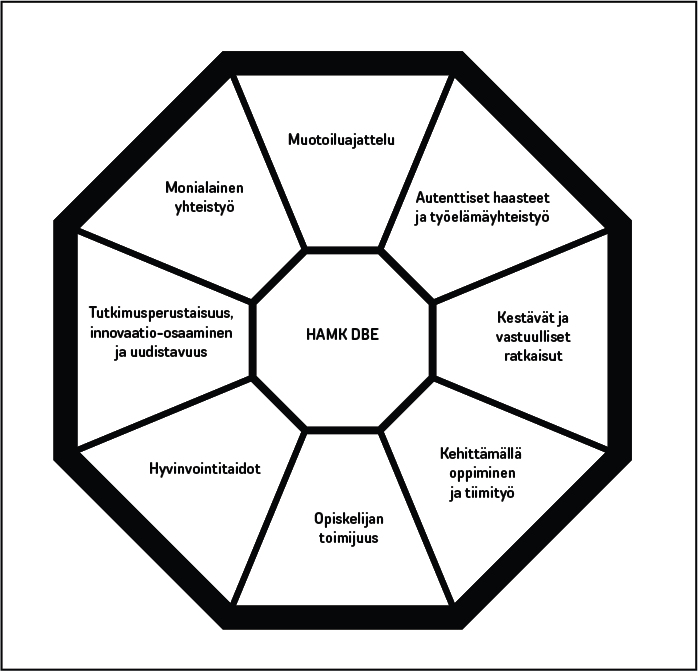 Ulottuvuudet HAMKissa ja osaamistavoitteiden määrittelyn esimerkki
Määrittele lähtötaso ja tavoitetaso osaamiselle toteutustasolla ja kuvaa toimintaa yleiskuvauksessa. DBE-toteutus tarvitsee kaikista ulottuvuuksista osaamistavoitteita (monialaisuus vasta 2-3 vuotena). Esimerkki:
Kuvaa toimintaa opettajille ja opiskelijoille
Muotoiluajattelu
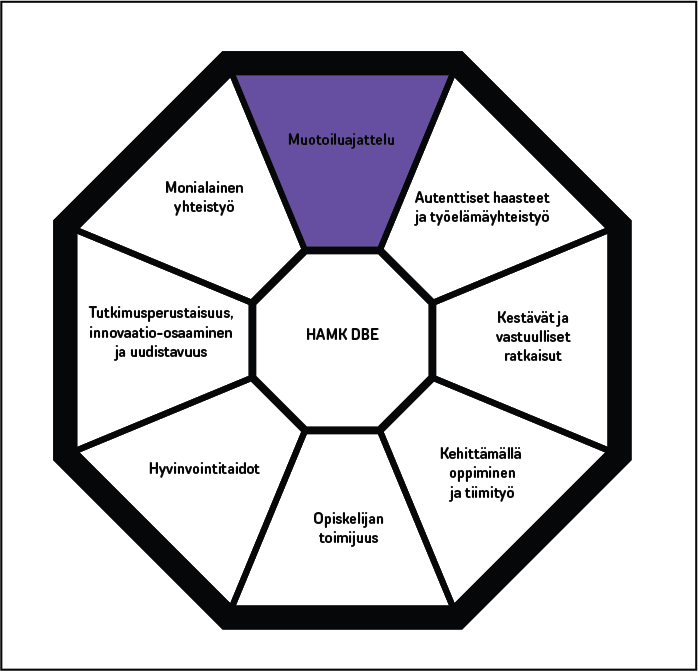 Muotoiluajattelu (design thinking) on sekä ajattelutapa että työkalu, jonka avulla on mahdollista rakentaa iteratiivisesti  käyttäjälähtöisiä ratkaisuja työelämästä kumpuaviin, monimutkaisiin ja viheliäisiin  haasteisiin ja todellisiin ongelmiin.
Opettaja: Tuet opiskelijoita ratkaisemisen arvoisen ongelman määrittämisessä, käyttäjätutkimuksessa, ideoinnissa, prototypoinnissa ja käyttäjätestauksessa. Ohjaat opiskelijoita rakentamaan käyttäjän näkökulmasta haluttuja, kestäviä, taloudellisia ja toteuttamiskelpoisia ratkaisuja. 
Opiskelija: Sovellat opinoissasi ihmiskeskeisiä ja käyttäjälähtöisiä menetelmiä uusien, autenttisten ja konkreettisten ratkaisujen kehittämiseen. Harjoittelet myös kykyä sietää epävarmuutta ja lähestyä viheliäisiä ongelmia avoimin mielin.
Autenttiset haasteet ja työelämälähtöisyys
Autenttisessa oppimisessa tarjotaan opiskelijalle mahdollisuus ratkaista tosielämään yhteyksistä kumpuavia avoimia tehtäviä ja ongelmia. Avoimet haasteet mahdollistavat luovat ja innovatiiviset ratkaisut, ja kehittävät näin opiskelijoiden yhteistoiminnallista luovuus-osaamista. Yritykset, julkinen ja kolmas sektori ovat vahvoja kumppaneita moduulien suunnittelussa ja toteutuksessa.
Opettaja: Tuet ja ohjaat opiskelijoiden asiantuntijaksi kasvua ja työelämälähtöistä oppimista autenttisten haasteiden parissa. Kiinteä työelämäyhteistyö ylläpitää ja kasvattaa omaa osaamistasi. ​

Opiskelija: Opiskelet työelämälähtöisten, ajankohtaisten ja todellisten (autenttisten) haasteiden ja oppimistehtävien parissa asiantuntijoiden kanssa. Kehität yhteistoiminnallista luovuus- ja ongelmanratkaisuosaamista. ​
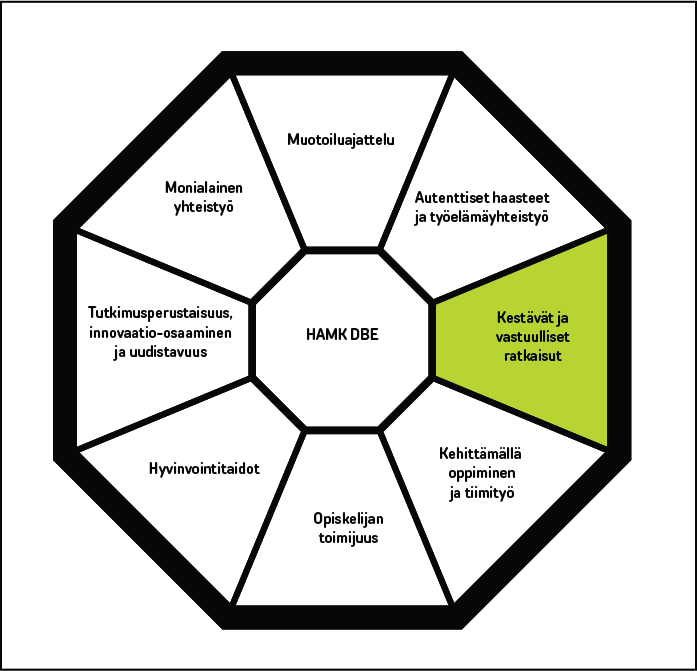 Kestävä kehitys ja vastuullisuus
Uusia ratkaisuja kehitettäessä on huomioitava toiminnan vastuullisuus ja kehitettävien konkreettisten tuotosten kestävyys. Ratkaisujen kestävyyttä on tarkoituksenmukaista tarkastella monipuolisesti ekologisen, sosiaalisen, taloudellisen, ja kulttuurisen kestävyyden näkökulmista. Vastuullisuus omasta ja tiimin oppimisesta ja toiminnasta korostuu yhteiskehittämisessä.
Opettaja: Edistät opiskelijoiden vastuullista toimintaa. Tunnet YK:n kestävän kehitykseen tavoitteet ja toimintaohjelman ja osaat soveltaa niitä autenttisten haasteiden muotoilussa, ja opiskelijaprojektien ohjaamisessa ja fasilitoinnissa. Ohjaat opiskelijoiden työtä kohti YK:n kestävän kehityksen tavoitteiden saavuttamista. Tarjoat välineitä tiimin vastuullisen oppimisen ja toiminnan tukemiseksi. 
Opiskelija: Osaat kehittää yhdessä muiden kanssa työelämälähtöisiin haasteisiin vastuullisia ratkaisuja kestävän kehityksen periaatteita noudattaen. Tunnet YK:n kestävän kehityksen tavoitteet ja toimintaohjelman (Agenda 2030) ja osaat tehdä sellaisia ratkaisuja, jotka edistävät näiden tavoitteiden saavuttamista. Toimit vastuullisesti omasta ja tiimin oppimisesta ja toiminnasta huolehtien.
Kehittämällä oppiminen ja tiimityö
Kehittämistyötä tehdään yhteisellä oppimismatkalla tiimeissä. Tiimin rakentamisen osaaminen muodostuu kehittämistyössä tärkeäksi onnistumisen edellytykseksi. On tärkeää oppia luomaan yhteistoiminnallista neuvottelukulttuuria ja osata auttaa omaa tiimiä parhaaseen tulokseen ja positiiviseen tiimityön kokemukseen.
Opettaja: Osaat soveltaa ja ohjata erilaisten menetelmien käyttöä, kuten projektityöskentelyä, ongelmanratkaisuprojekteja, ryhmätyötä ja keskustelupohjaista oppimista.  

Opiskelija: Osaat työskennellä rakentavasti ja vastuullisesti monialaisissa ja monikulttuurisissa tiimeissä tiimihenkeä rakentaen. Kehität läsnäolevan kuuntelun, toisten tarpeiden, oppimisen ja tunteiden havaitsemisen ja selkeän ilmaisun taitoja tiimityössä muiden opiskelijoiden kanssa. Opit käyttämään kehittämistyön menetelmiä ja työvälineitä.
Opiskelijan toimijuus
Opiskelija on yhteistoiminnassa proaktiivinen toimija. Proaktiivisuuteen liittyy tarve ennakoida, hallita, viedä asioita eteenpäin ja saada aikaan. Opiskelijan toimijuus (agency) kuvaa opiskelijan ja oppimisympäristön vastavuoroista suhdetta, ja sillä on tärkeä rooli sekä yhteisöllisessä ja merkityksellisessä oppimisessa että uusien ratkaisujen rakentamisessa.
Opettaja: Tuet opiskelijan toimijuutta antamalla rakentavaa, eteenpäin vievää palautetta, opetuksen joustavuudella, tukemalla valinnan- ja vaikutusmahdollisuuksia, kannustamalla sekä mahdollistamalla opiskelijoiden keskeisen vertaistuen ja vuorovaikutuksen.  

Opiskelija: Olet aktiivinen toimija omissa opinnoissasi. Oppimisympäristö tukee ja luo mahdollisuuksia aktiiviselle vaikuttamiselle ja osallistumiselle sekä tukee luottamusta itseensä oppijana.
Hyvinvointitaidot
Arvostamme osaamista ja huolehdimme korkeakouluyhteisömme hyvinvoinnista. Olemme kaikki yhdessä rakentamassa hyvinvoivaa korkeakouluyhteisöä, jossa jokainen voi kehittyä ihmisenä, oppijana, opettajana ja asiantuntijana. Hyvinvointitaidot ovat asioita, joita me kaikki voimme oppia tunnistamaan ja opetella.
Opettaja: Tuet yhteisöllisyyttä ja osaat tukea opiskelijoiden yksilöllisiä vahvuuksia, minäpystyvyyttä ja elinikäisen oppimisen taitoja. Yhteistoiminnassa eettiset näkökulmat, kuten erilaisuuden kunnioittaminen ja oikeudenmukaisuus, on tärkeää ottaa huomioon. 
​
Opiskelija: Saat opintojesi aikana työkaluja ja ohjausta hyvinvointiosaamiseen, esimerkiksi stressinhallinnan, ajanhallinnan, vuorovaikutusosaaminen, itsereflektion, ja itsensä johtamisen tueksi.  Opit huolehtimaan myös oman tiimin yhteisestä hyvinvoinnista.
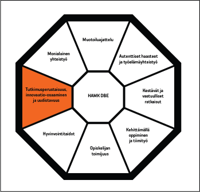 Tutkimusperustaisuus, innovaatio-osaaminen ja uudistavuus
Tutkimusperustaisuudella, innovaatio-osaamisella ja uudistavuudella (transformatiivisuudella) viitataan siihen, että työskentely ja oppiminen ongelmanratkaisun ja projektien parissa on sekä tutkimusperustaista että uutta tietoa, hyödyllisiä, konkreettisia ja käytettäviä ratkaisuja luovaa ja työelämää uudistavaa.
Opettaja: Fasilitoit, valmennat ja tuet opiskelijoiden kriittisen ajattelun, uuden tiedon luomisen ja ongelmanratkaisun menetelmien oppimista. Kehität opetusmateriaalia ja opetusmenetelmiäsi tutkimusperustaisesti ja opetuksesi perustuu pedagogiseen tutkimukseen ja oman opetuksen tutkimukselliseen otteeseen. 
Opiskelija: Osallistut opintojesi aikana tutkimus-, kehittämis- ja innovaatioprojekteihin ja pääset soveltamaan erilaisia tutkimus- ja kehittämismenetelmiä.
Monialaisuus ja monialainen yhteistyö
Monialainen yhteistyö on eri aloja (esimerkiksi eri koulutusaloja, ammattiryhmiä, opiskelijoita, asiakkaita ja yhteistyökumppaneita) yhteen kokoavaa ja niiden rajat ylittävää toimintaa. Uudet ratkaisut voivat syntyä alojen rajamaastoissa ja heterogeeniset tiimit ovat luovempia. 

Opettaja: Mahdollistat monialaisuuden toteutumisen huomioiden opiskelijan opintojen vaiheen, työskentelet yhteistyössä muiden alojen opettajien ja tutkijoiden kanssa toisiltanne oppien.  

Opiskelija: Opintojesi edetessä tulet opiskelemaan ja työskentelemään yhteistyössä myös muiden kuin oman koulutusalasi opiskelijoiden ja asiantuntijoiden kanssa, yhdessä toisiltanne oppien. Tiimin jäsenenä tuot oman alasi asiantuntijuuden moniammatilliseen yhteistyöhön työelämästä nousevien haasteiden ratkaisemiseksi.
Koulutukset tekevät suunnitelman DBE toteuttamisesta vuositasolla
Monialainen toteuttaminen
Haasteena monialaisen DBE-toiminnan edellytykset – Ratkaiskaa ne yhteistoteutusten koulutusten  yhteissuunnittelulla
Sama ajoitus
Sama tavoite
Yhteinen prosessi
Kaikkia motivoiva haaste
Opettajien saumaton yhteistyö
Yhteiset arviointikriteerit (Geneeriset)
Tutkimuksen ja opettajien koulutuksen status
Koulutukset ja sparraukset: Status
Yli 230 on saanut perusvalmennusta
Sparraamme koulutusten kehityspäivissä (esim. 12.11 LMT 150 henkilökunnan jäsentä)
Avoimesti tarjolla koulutuksia Intrassa
Opettajien Moodle valmis ja kehittyy edelleen 
DBE-sopimuspohja lähes valmis
Opettajien InnoKortit ja opas valmis, jaettu ja kirjastossa.
Opettajien ja opiskelijoiden Työkalupakki teossa ja se tulee Moodleen.
Tutkimuksen status
Kerätyt aineistot: Opettajien työpajat, opettajien haastattelut, opiskelijakysely (jatkuva), pedagogisen johtamisen mapping ja opettajien kuuleminen, 8 ulottuvuuden kirjallisuus, nykyiset OPS:it
Analysoidut aineistot: Kirjallisuuskatsaus, opettajien työpajat ja haastattelut, opiskelijoiden avovastaukset, pedagogisen johtamisen mapping, 8 ulottuvuuden kirjallisuus, nykyiset OPS:it
Käynnissä: Yrityshaastattelut alkavat lokakuussa 2024, opiskelijakysely, opiskelijan päiväkirja, artikkelien kirjoitus
Miten koulutukseen opettajien mielestä?
DBE-pilottiopettajien haastattelut N=11 (Hero, Jussila, Knuutti, Aho, käsikirjoitus)
”Kevyestä raskaampaan”
Yhden modulin mittainen
OPS:it nyt 2023-24: DBE 8 ulottuvuutta
Käsitteellinen esiintyvyys (esim. sana):
Kestävä kehitys ja vastuullisuus (Gr=381) 
Kehittämällä oppiminen ja tiimityö (Gr=299) 
Geneeriset taidot (Gr=262) 
Tutkimusperustaisuus, innovaatio-osaaminen ja uudistavuus (Gr=247) 
Autenttiset haasteet ja työelämäyhteistyö (Gr=192) 
Muotoiluajattelu Gr=185
Monialaisuus ja monialainen yhteistyö Gr=110
Opiskelijan toimijuus Gr=88
Nämä painopistealueet ovat listattu laskevassa järjestyksessä niiden "Gr" -arvon mukaan, mikä viittaa niiden suhteelliseen painoarvoon tai esiintyvyyteen koulutusohjelmissa. Metsätalous DBE-ulottuvuuksien osalta tasapainoinen ja hyvä benchmarking kohde koulutuksille. 
Hero & Aho (Käsikirjoitus)
OPS_analyysi_excel (002).xlsx
8 ulottuvuutta: Esiintyvyys OPS:eissa
Kaikki
Ylin
Alin
Opiskelijakysely DBE-toteutuksilla (N=61)
Erityisesti korostuvat vuorovaikutus- ja ryhmätyötaidot, joita pidettiin tärkeinä eri alojen opiskelijoiden kanssa työskennellessä. 

Opiskelijat kokivat opintojakson kehittäneen myös joustavuutta, sopeutumiskykyä ja kykyä itsenäiseen työskentelyyn.

Muita mainittuja hyötyjä olivat:

Kommunikaatiotaidot: Selkeän ja ytimekkään viestinnän tärkeys korostui sekä kirjallisesti että suullisesti. 
Ongelmanratkaisutaidot: Opintojakso vaati kykyä ratkaista ongelmia ja löytää luovia ratkaisuja. 
Ajanhallintataidot: Tehokas ajankäyttö ja useiden projektien hallinta samanaikaisesti olivat tärkeitä. 
Kriittinen ajattelu: Kykyä arvioida tietoa ja kehittää omia näkemyksiä pidettiin tärkeänä. 
Kärsivällisyys ja stressinsietokyky: Erilaisten ihmisten ja tilanteiden kanssa toimiminen vaati kärsivällisyyttä ja paineensietokykyä. 

Opiskelijat mainitsivat myös visuaalisen silmän, medialukutaidon ja laatikon ulkopuolelle ajattelun hyödyllisiksi taidoiksi. Lisäksi korostettiin oma-aloitteisuutta, rohkeutta ja halua ottaa selvää asioista itsenäisesti.

On kuitenkin hyvä huomata, että kaikki opiskelijat eivät kokeneet opintojaksoa täysin positiivisena. Jotkut kokivat joutuneensa tekemään enemmän töitä kuin toiset, ja ohjeistuksen selkeydessä oli toivomisen varaa.
Tukevia kalvoja
Mitä tarkoittaa osaamisperustaisuus?
Osaamisperustaisessa opetuksen suunnittelussa lähdetään liikkeelle osaamisen hahmottamisesta; Mitä on se alakohtainen osaaminen ja yleinen työelämäosaaminen, jota tavoitellaan?
Osaamisperustaisuus on opiskelijalähtöistä: huomio on opiskelijassa ja hänen osaamisensa kehittymisessä sekä siinä, mitä opiskelija aktiivisesti tekee; miten hän rakentaa (konstruoi) osaamistaan ja tietoaan; Miten sitoutamme opiskelijan aktiiviseen, yhteistoiminnalliseen ja monialaiseen tiedonrakentamiseen?
Osaamisperustaisuuteen kytkeytyy myös ajatus osaamisen hankinnasta, joka on ajasta, paikasta ja tavasta riippumatonta
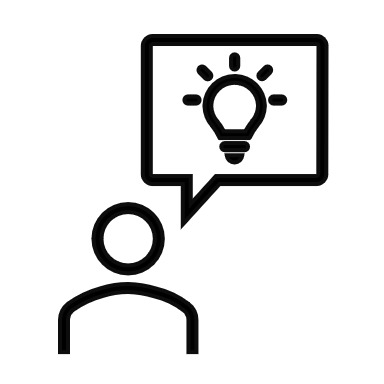 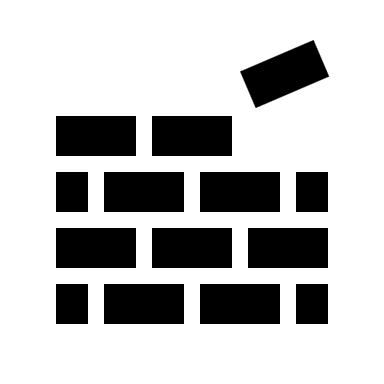 Puhutaan myös (konstruktiivisesta) linjakkuudesta. Miten se liittyy tähän?
Konstruktiivinen = tapa, jolla opiskelija rakentaa tietoa aiempien tietojen, kokemuksen ja käsitysten pohjalta 
Linjakkuus = opetuksen suunnittelu siten, että se mahdollistaa opiskelijan tiedon rakentamista
Opetus ja sen suunnittelu on linjakasta silloin, kun tunnistetut osaamistarpeet ja niistä muodostetut osaamistavoitteet, osaamisen arviointimenetelmät ja -kriteerit, opetus- ja oppimismenetelmät, aktiviteetit ja opiskeluilmapiiri muodostavat johdonmukaisen ja eheän kokonaisuuden
Biggs, J., & Tang, C. (2011). Teaching for quality learning at university : what the student does (4th edition.). McGraw-Hill/Society for Research into Higher Education.
Miten osaamistavoitteita muotoillaan?
Jotta arviointia voi suunnitella, pitää opintojakson, opintokokonaisuuden ja tutkinnon osaamistavoitteet olla kaikille selvät ja sanallistettu ​​
​Osaamistavoitteiden muotoilu:
Kuva lainattu Kauppilan kirjoituksesta https://vasu.karelia.fi/2021/02/15/osaamistavoitteet-avain-hyvaan-oppimiseen/
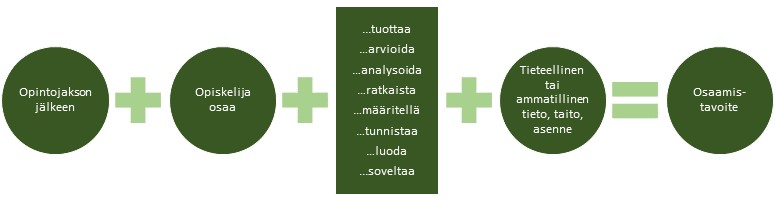 Arvioinnin merkitys korkeakouluoppimiselle